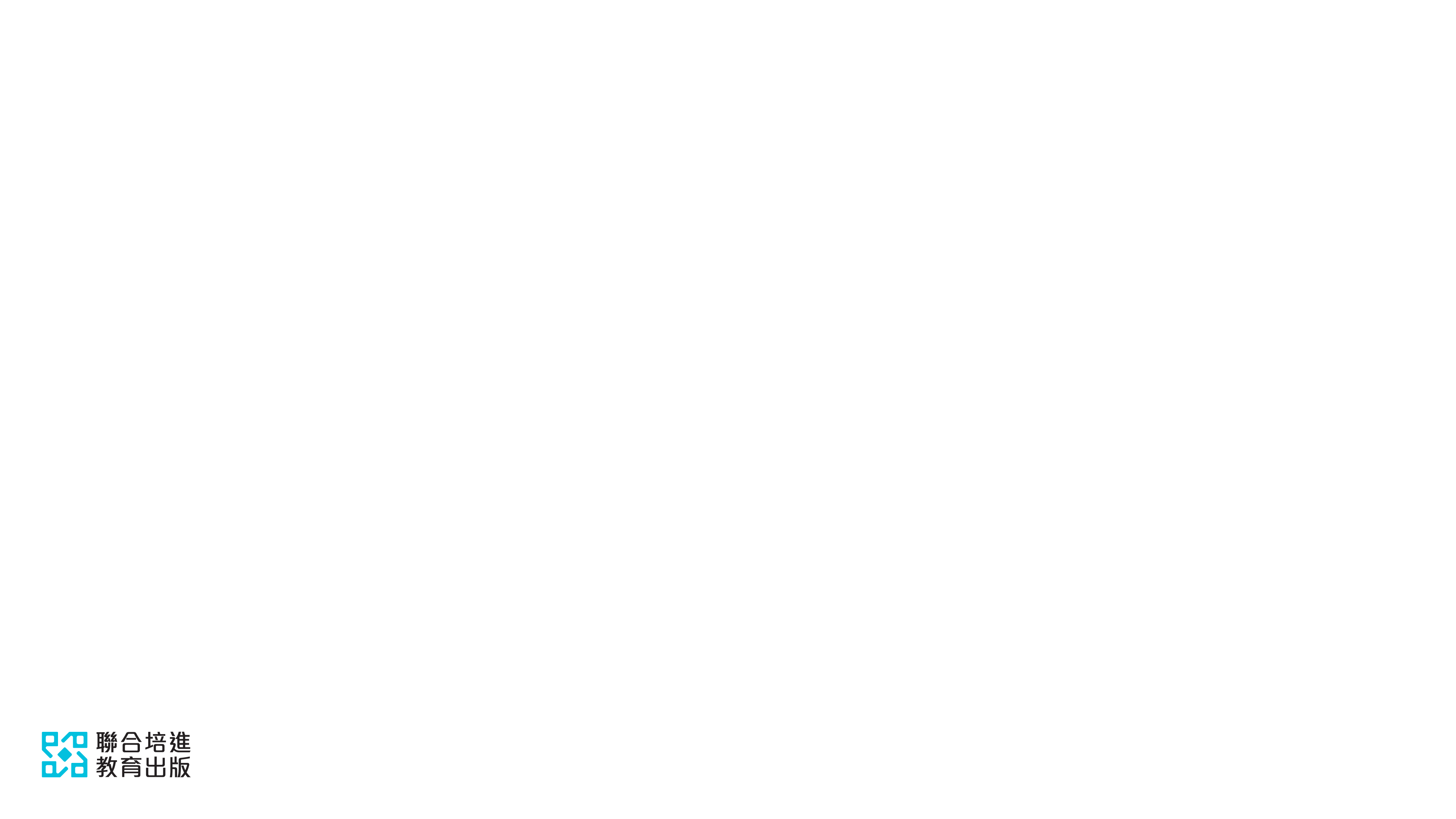 周會主題：中國茶文化
1
中國茶文化
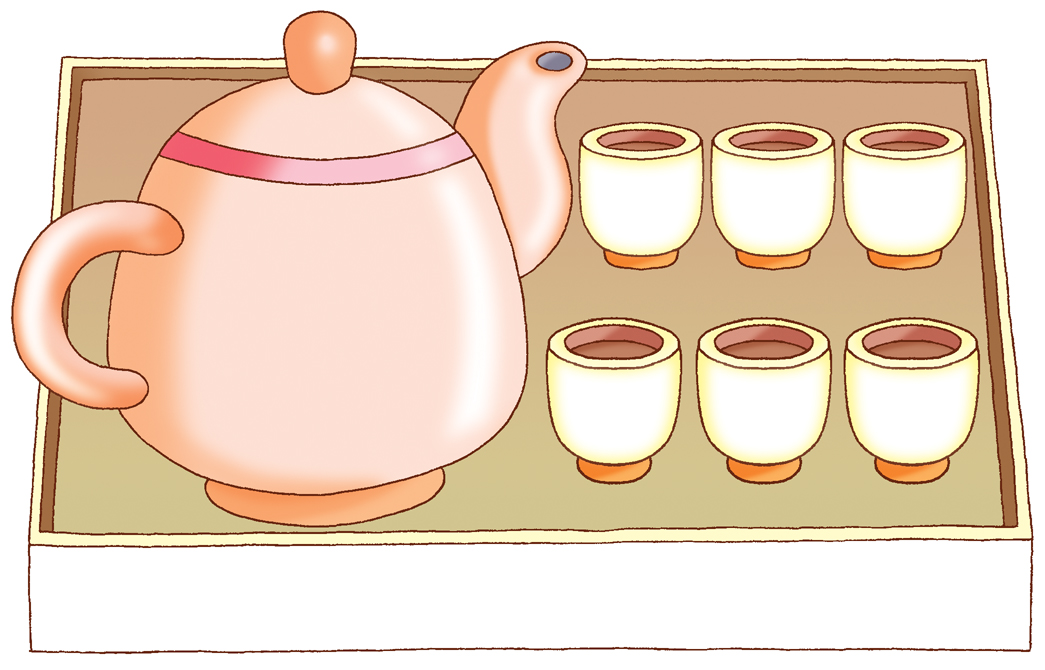 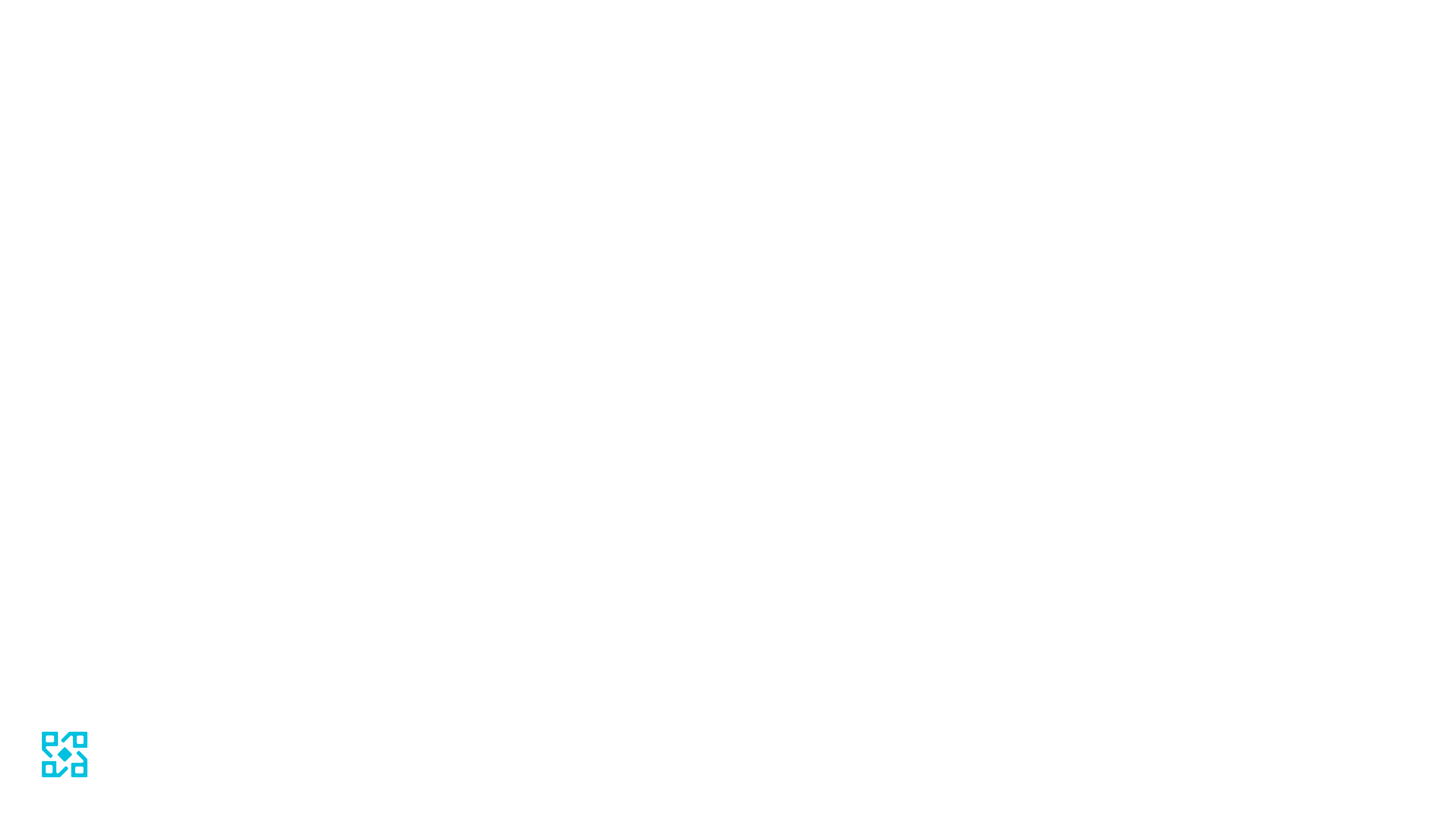 2
茶不但是飲料，更承載着中華文化。
寶怡，為甚麼你會喜歡喝茶啊？
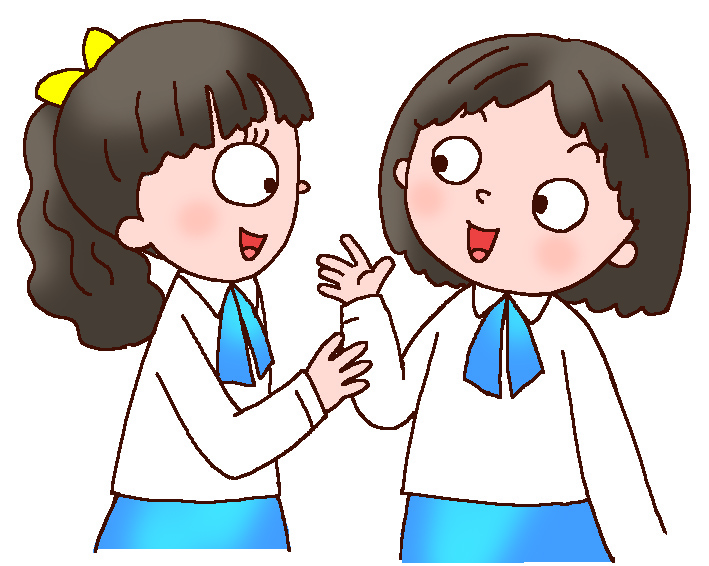 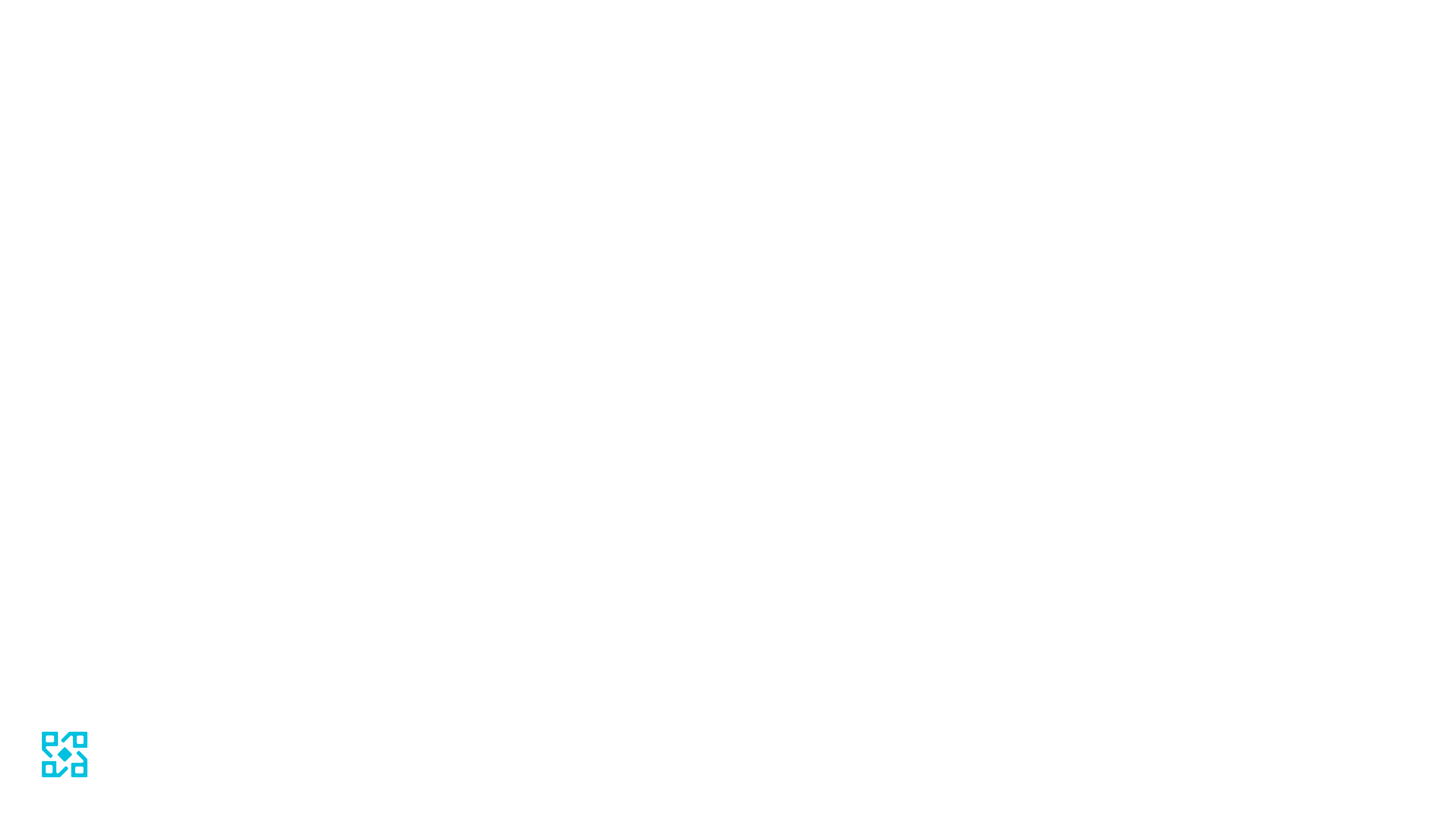 中國是茶的故鄉，茶樹的原產地，也是最早利用茶樹和栽培茶樹的地方
傳説早在神農時代就發現茶葉能夠解毒
3
茶的淵源
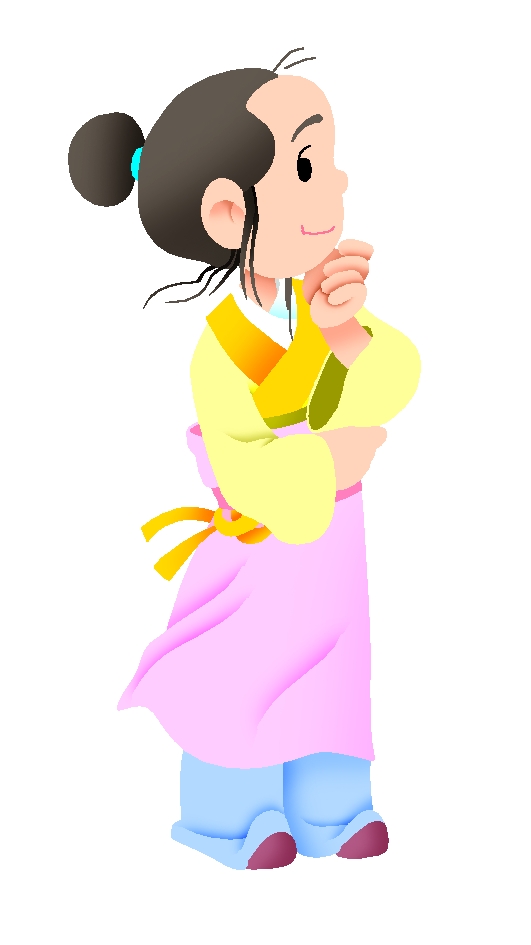 古時候人們不瞭解食物的特性，常常食物
    中毒
《神農本草經》：「神農嘗百草，
    日遇七十二毒，得茶而解之。」
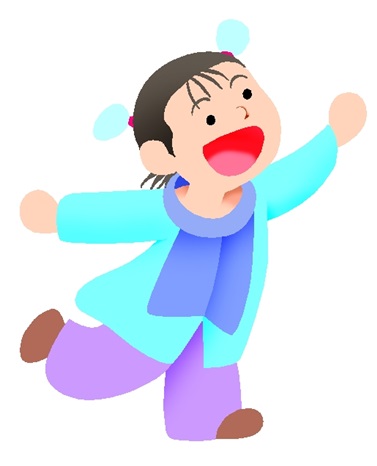 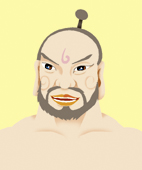 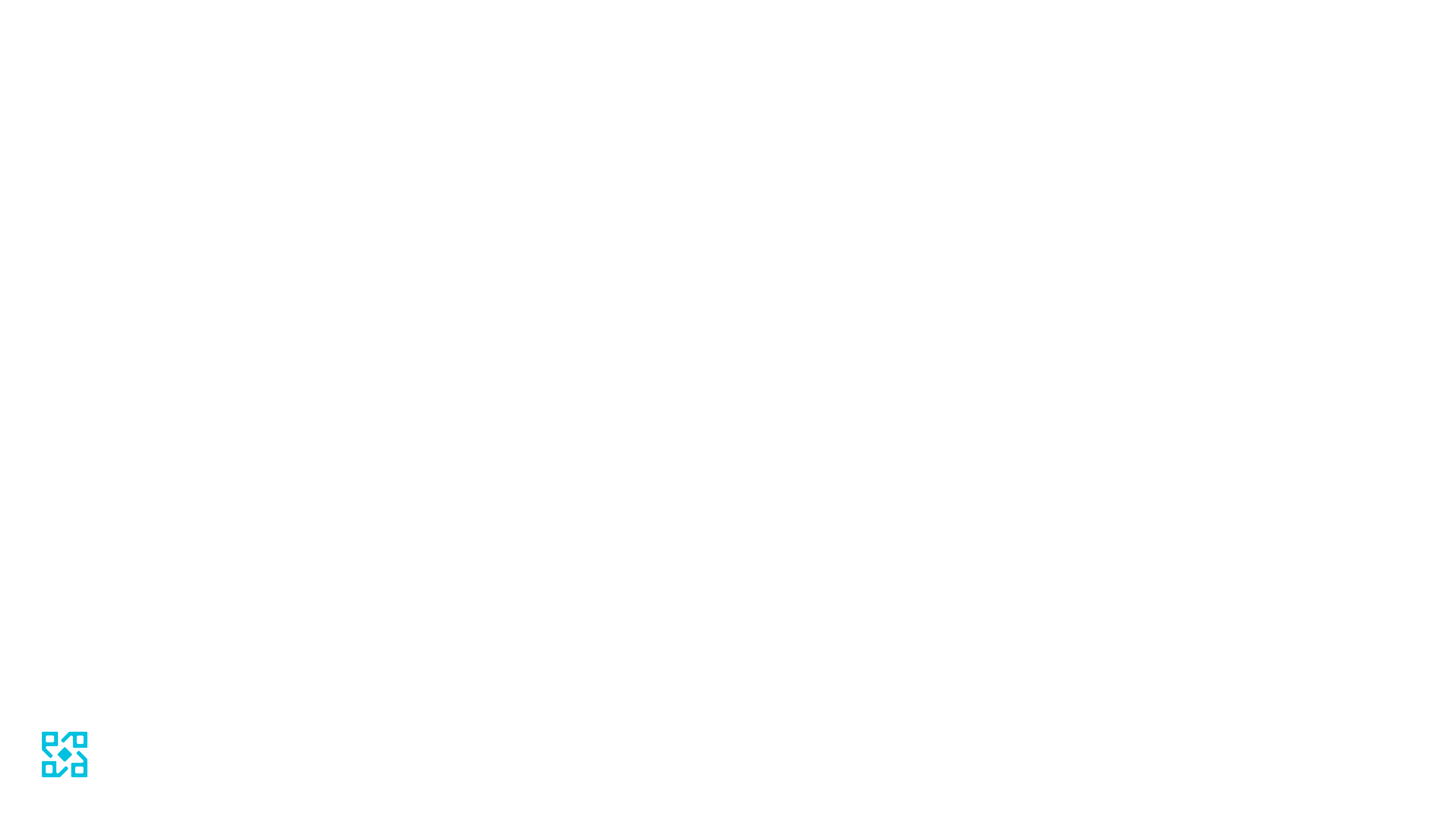 4
茶的發展
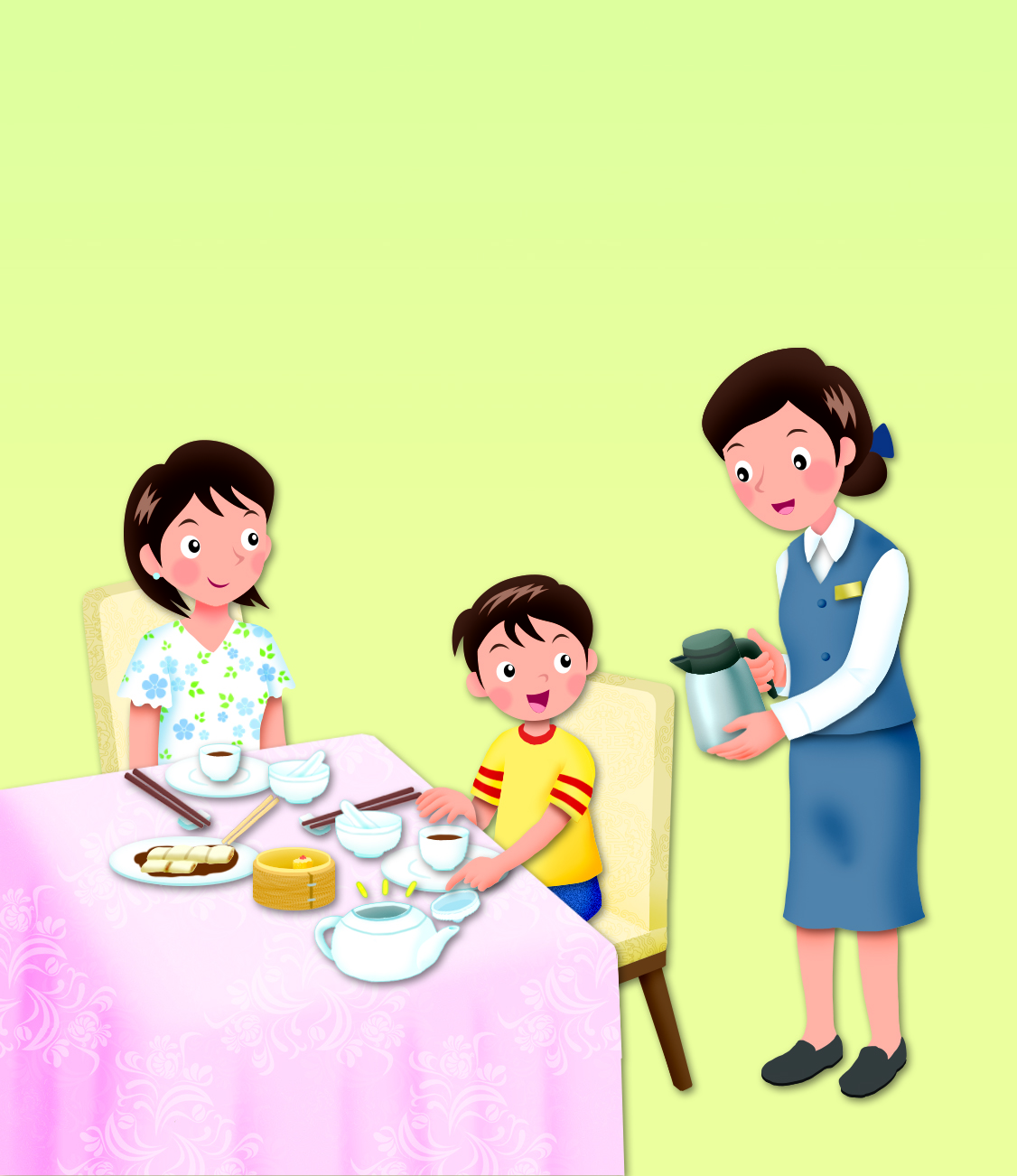 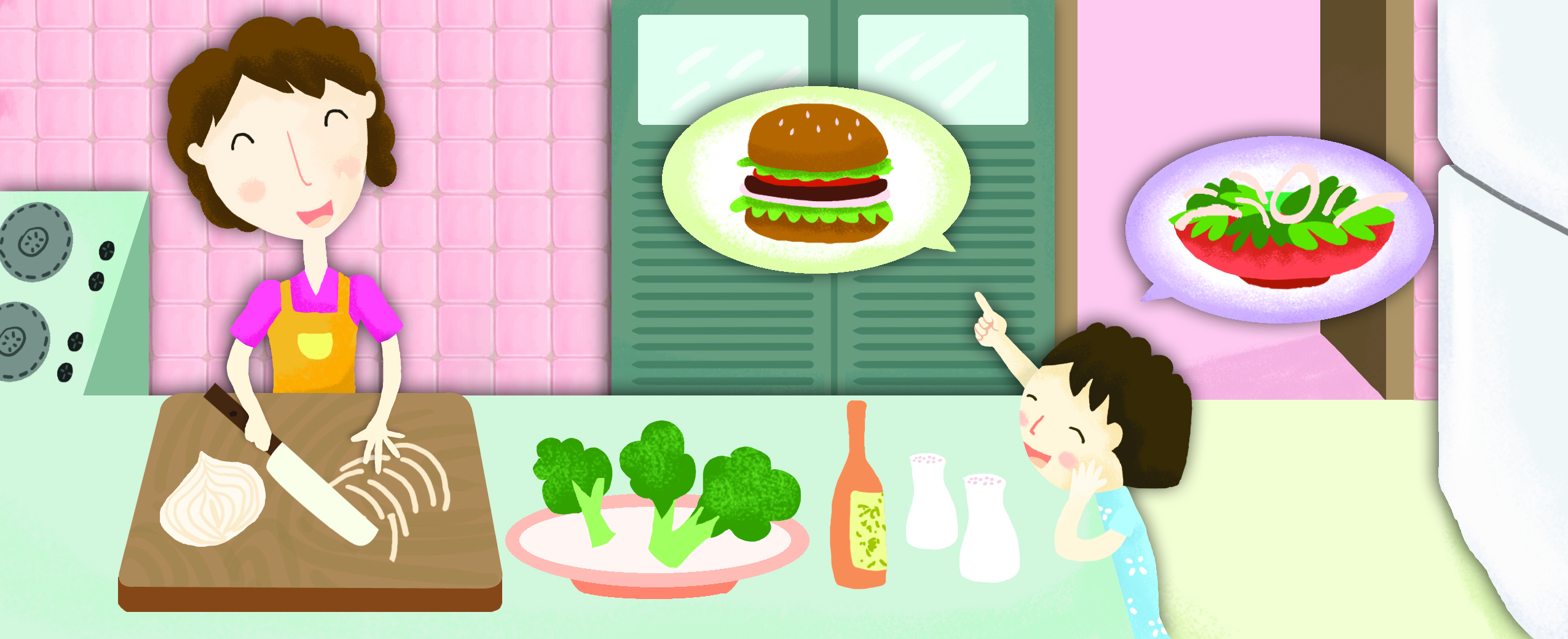 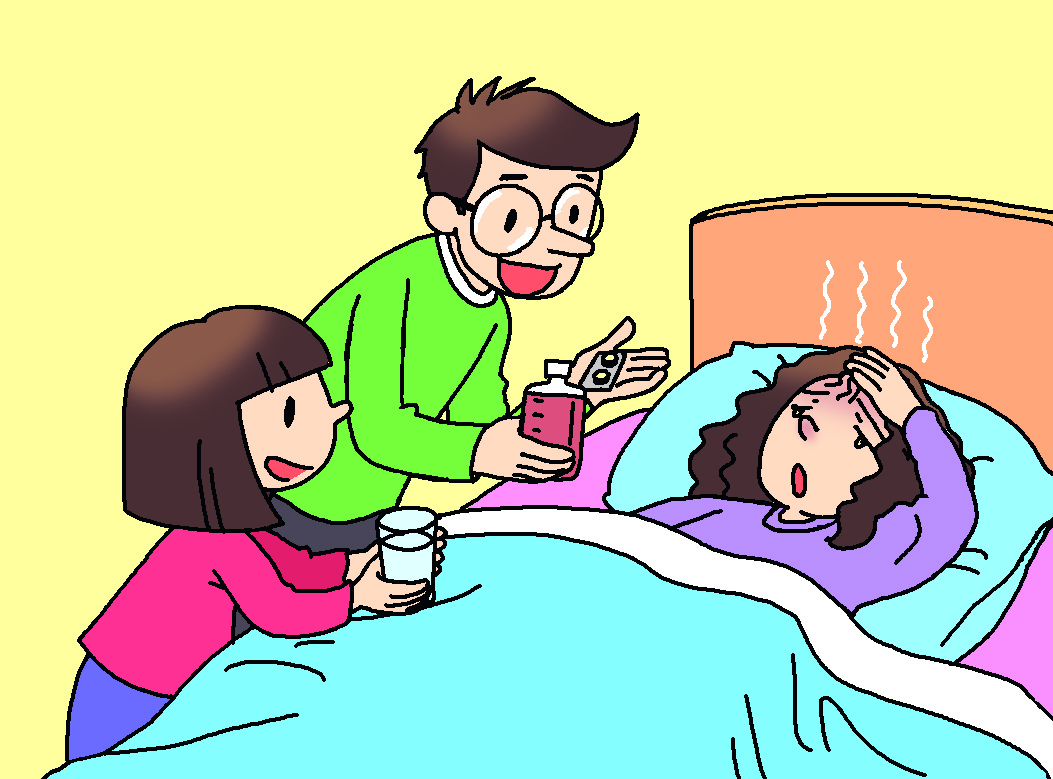 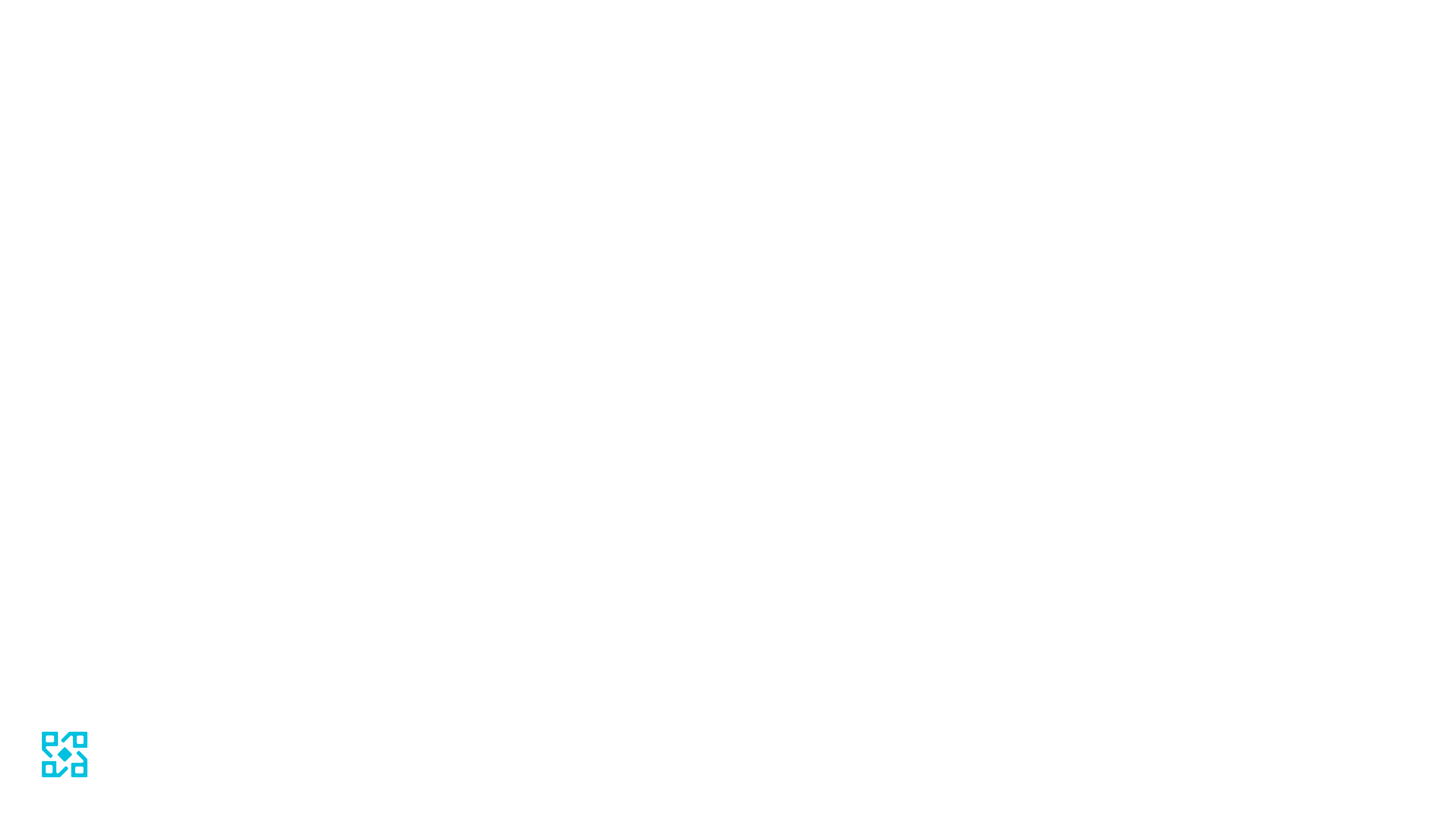 5
中國名茶
按茶的色澤和加工方式，可分六大類
青茶 /
 烏龍茶
紅茶
黑茶
黃茶
白茶
綠茶
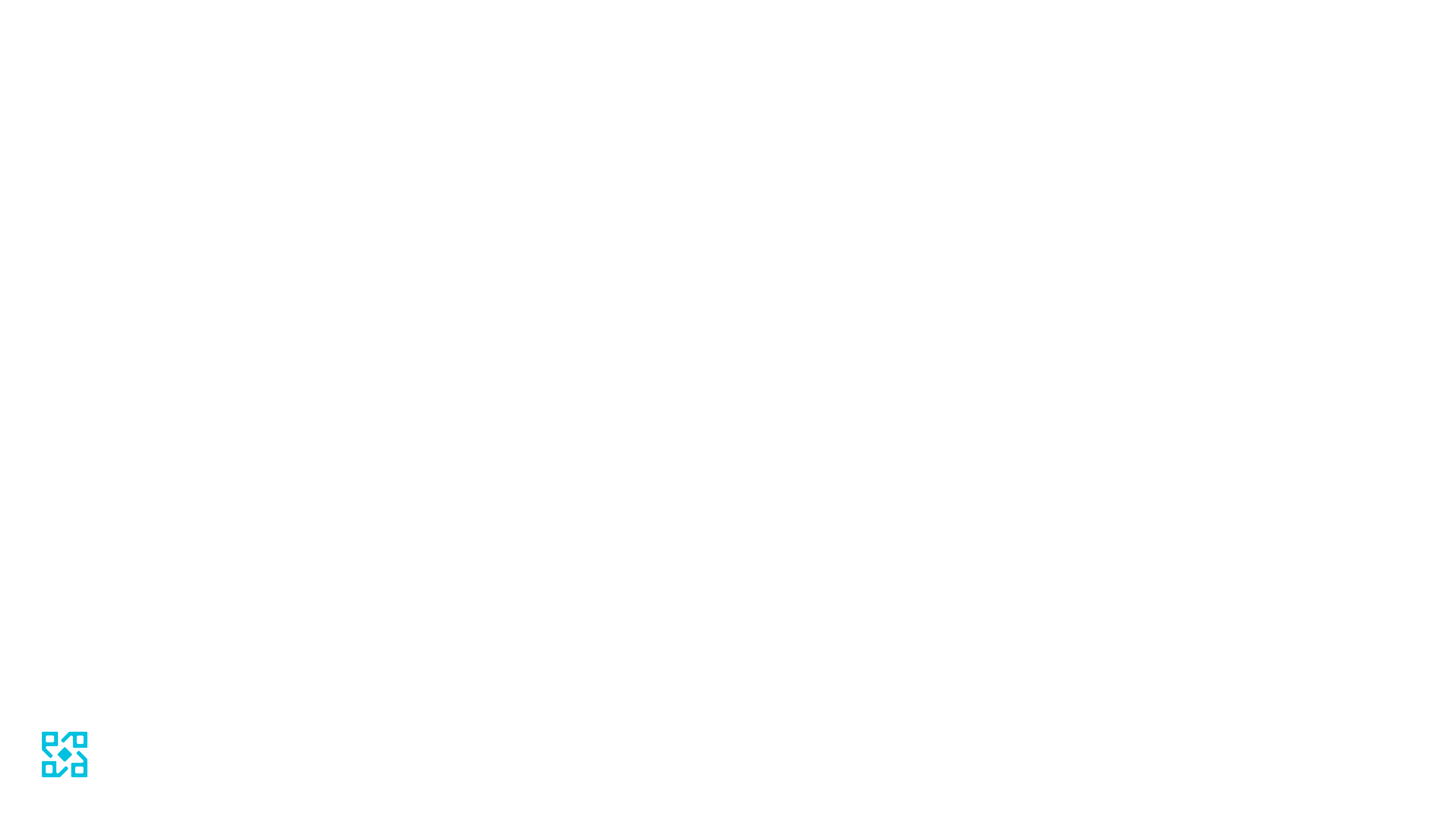 5
中國名茶
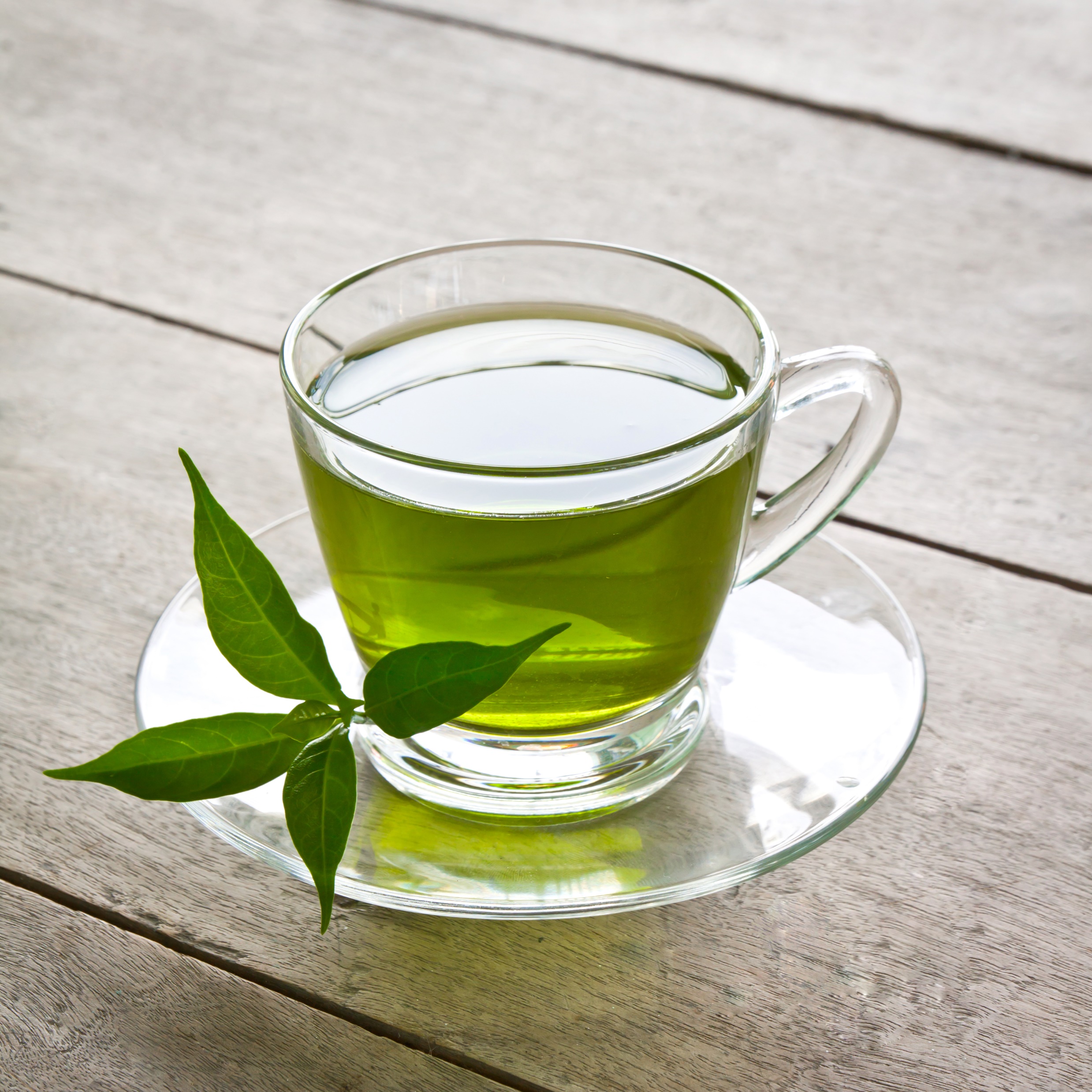 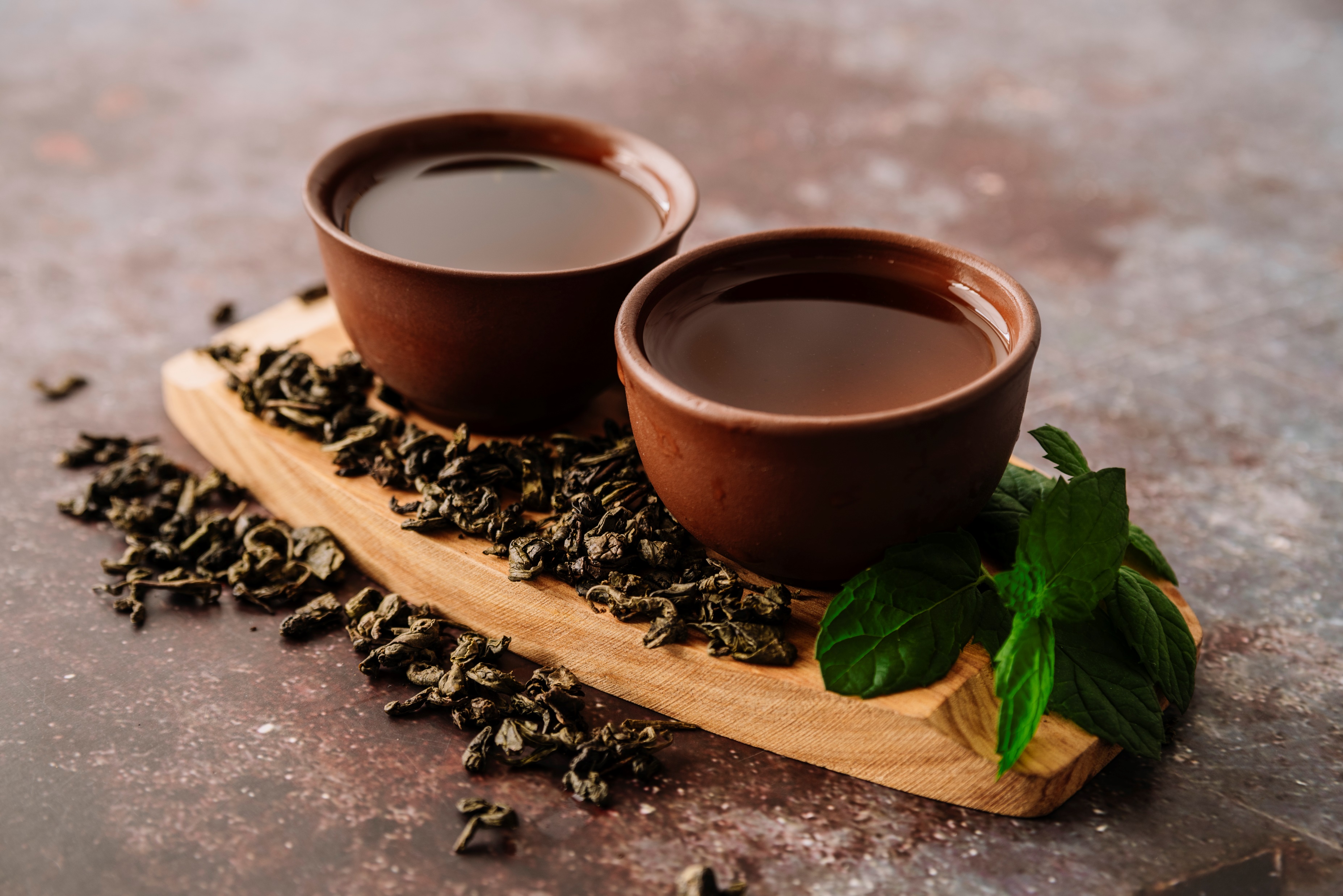 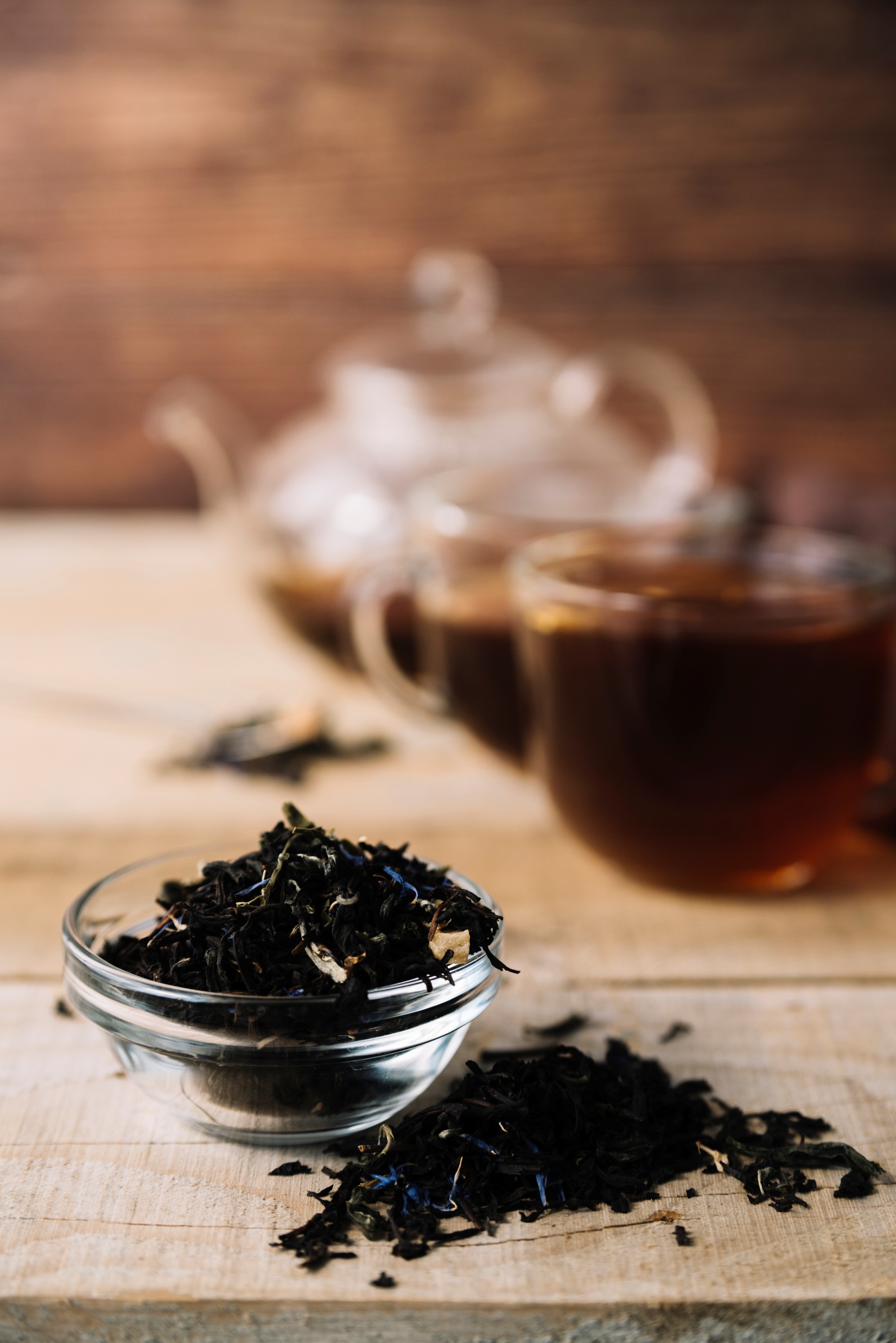 綠茶
味苦性寒，清熱去火，生津止渴，消食化痰
適合容易上火、身形較胖的人
青茶 / 烏龍茶

不寒不熱，潤膚潤喉，生津止渴
紅茶
味甘性，生熱暖腹，助消化，去油膩
適合腸胃和身體較虛的人
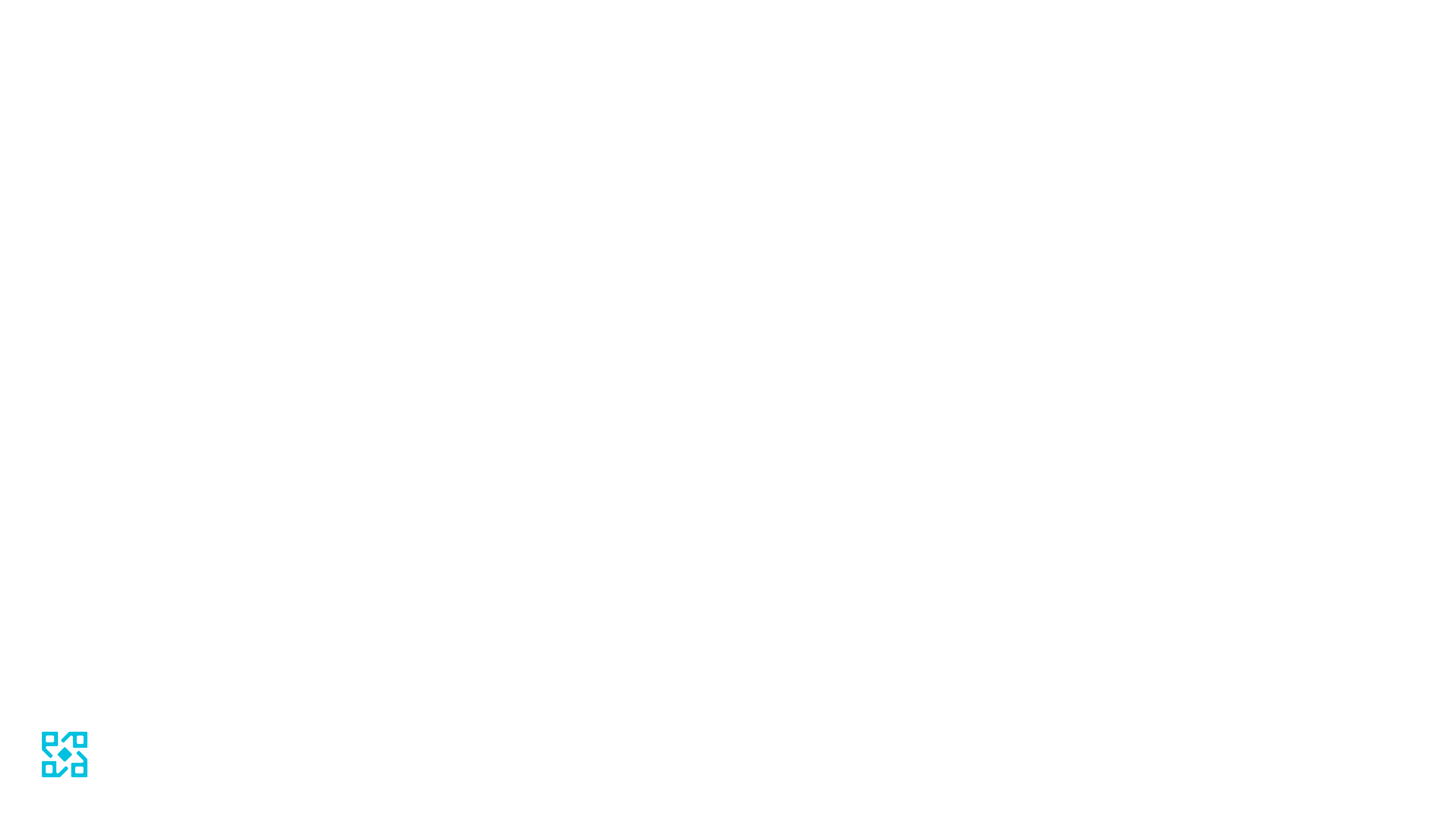 7
茶與文學
千百年來，文人墨客留下了無數與茶相關的文學作品
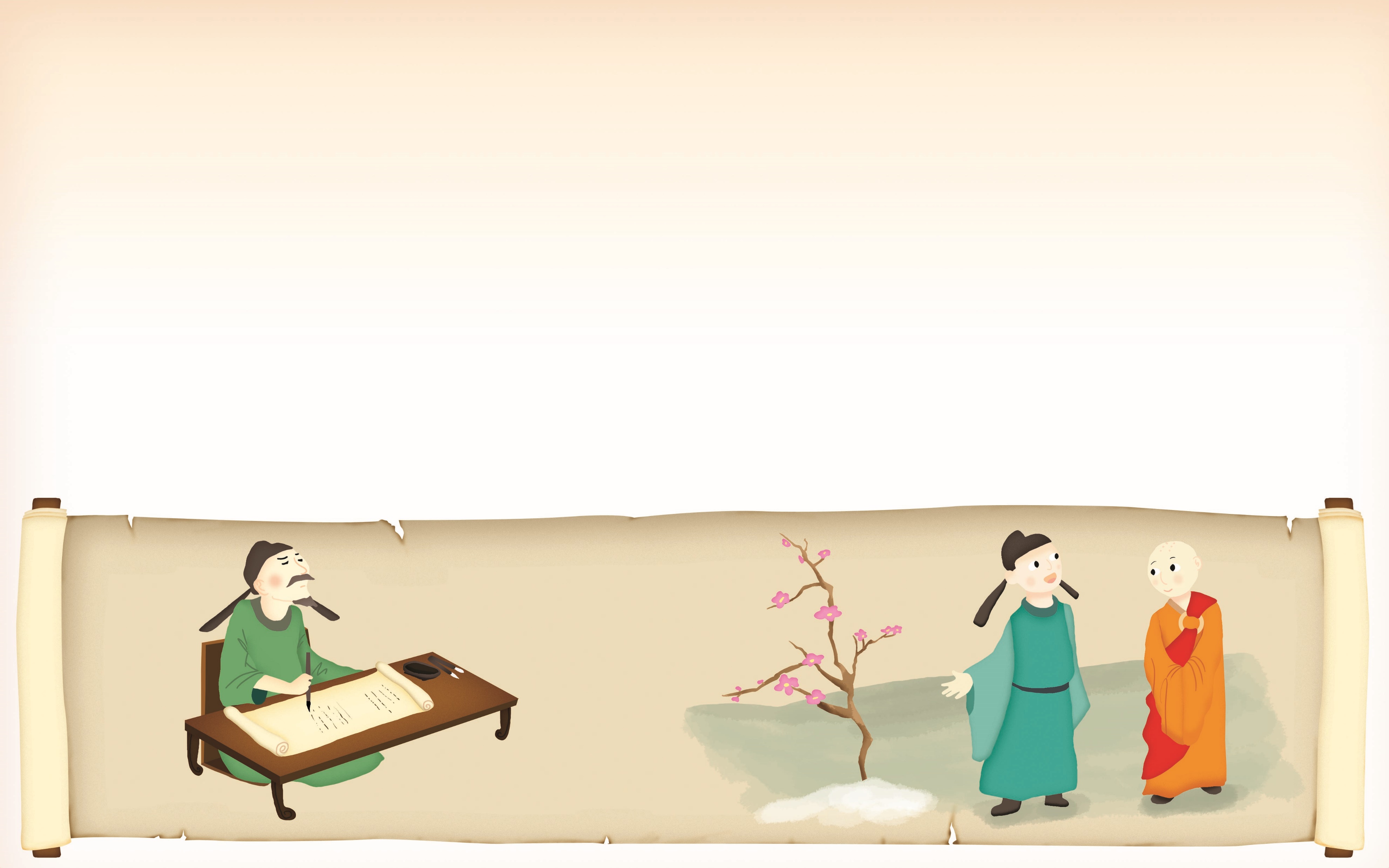 單是茶詩就有數千首！
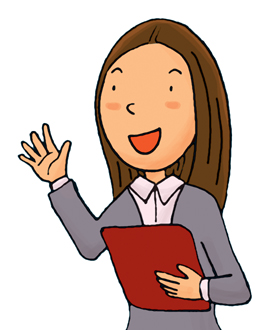 《喜園中茶生》（節錄）韋應物
潔性不可污，為飲滌塵煩；
此物信靈味，本自出山原。
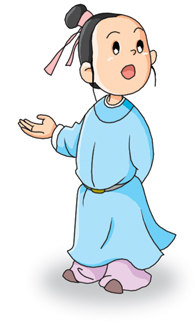 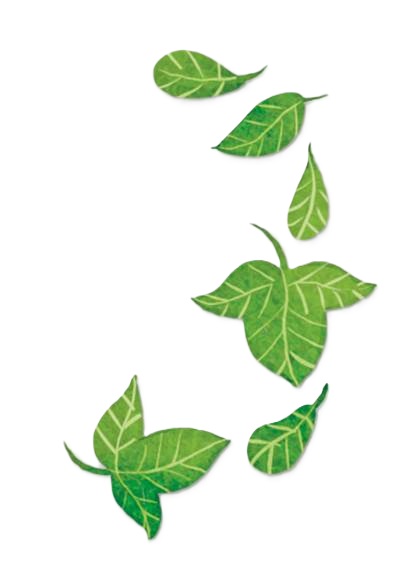 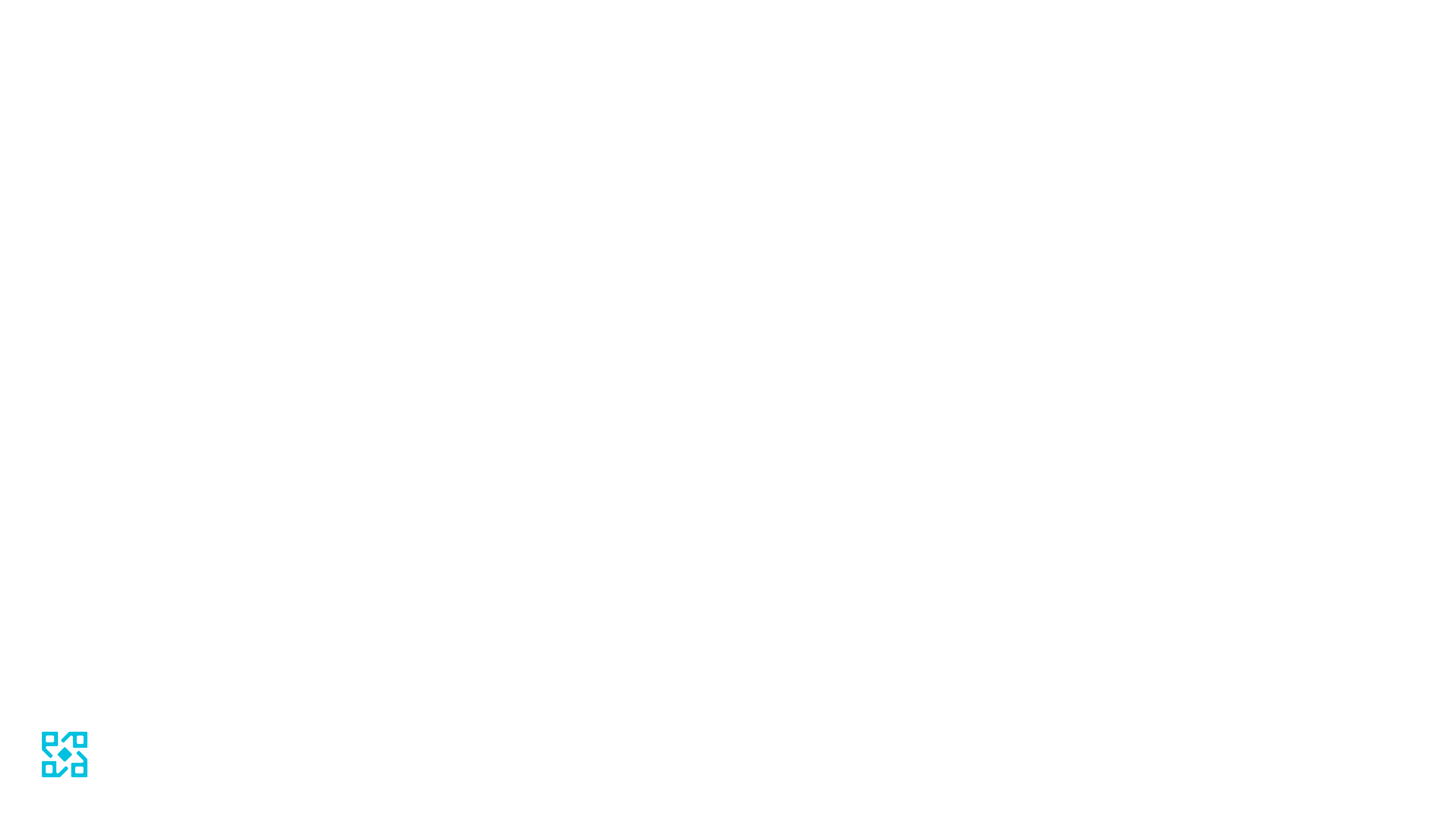 8
茶文化的精神内涵
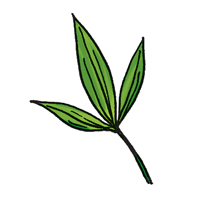 清
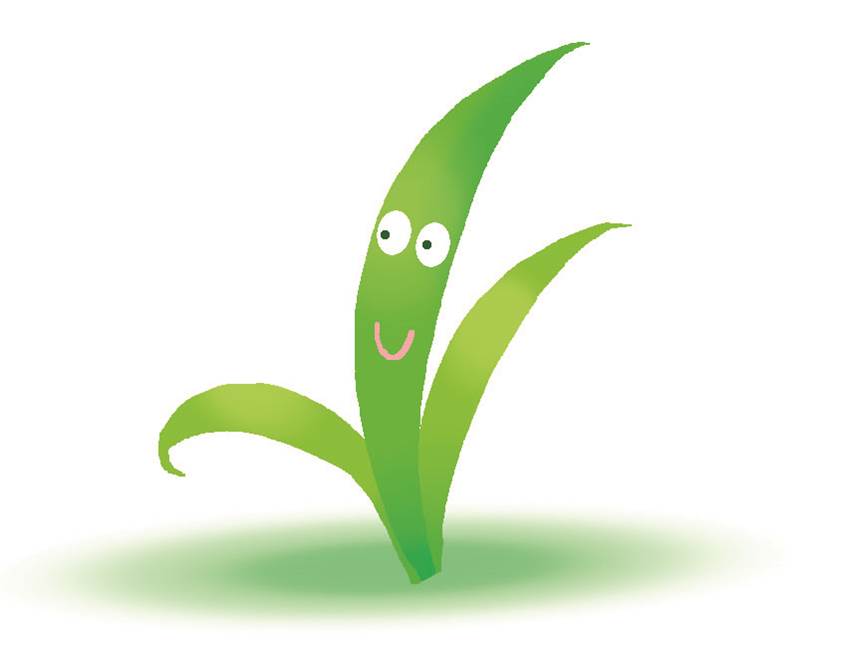 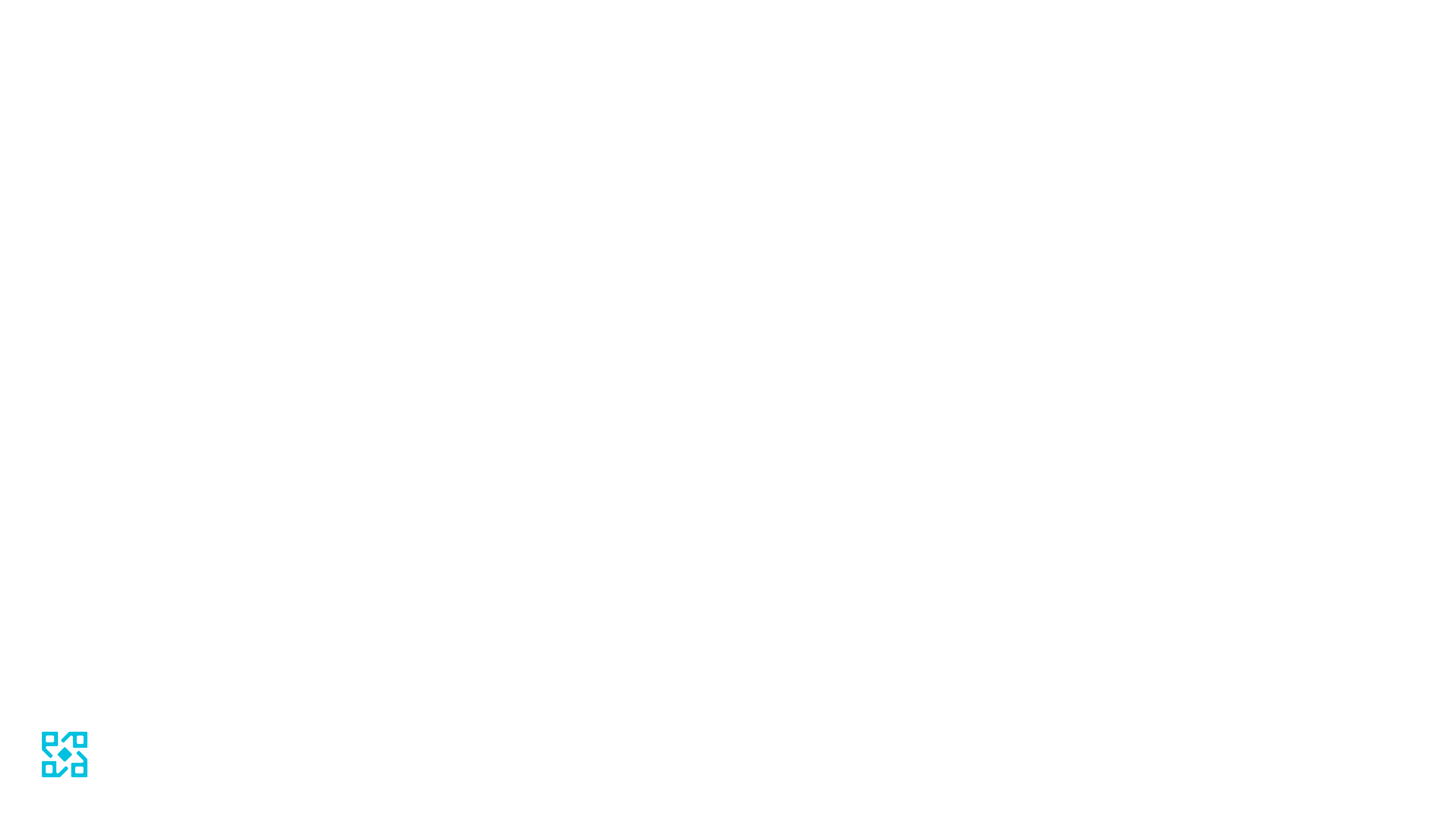 9
茶文化的精神内涵
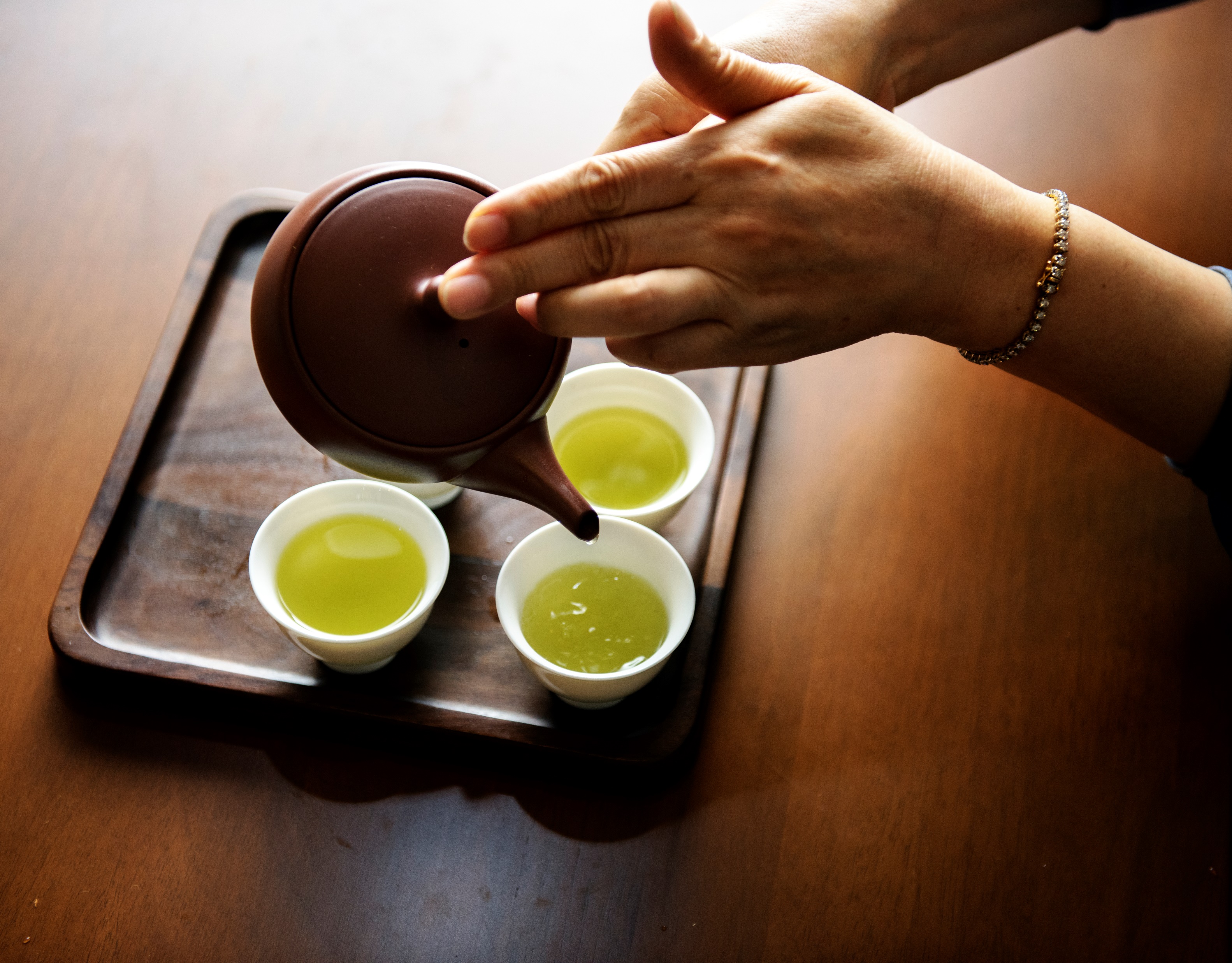 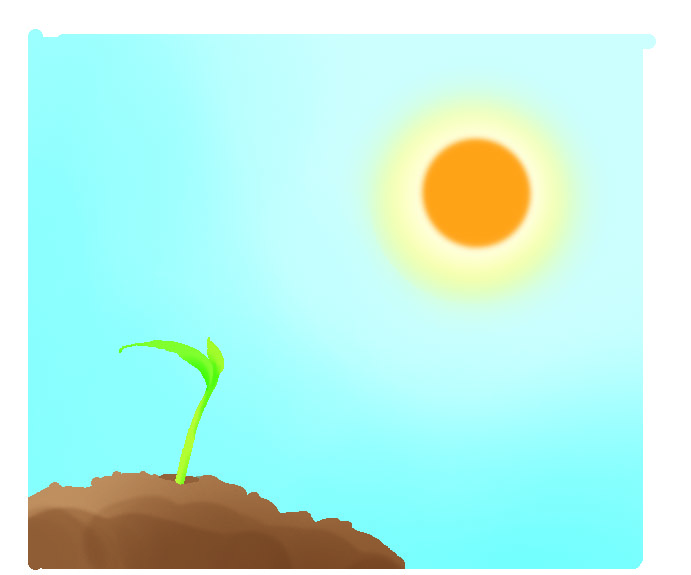 敬
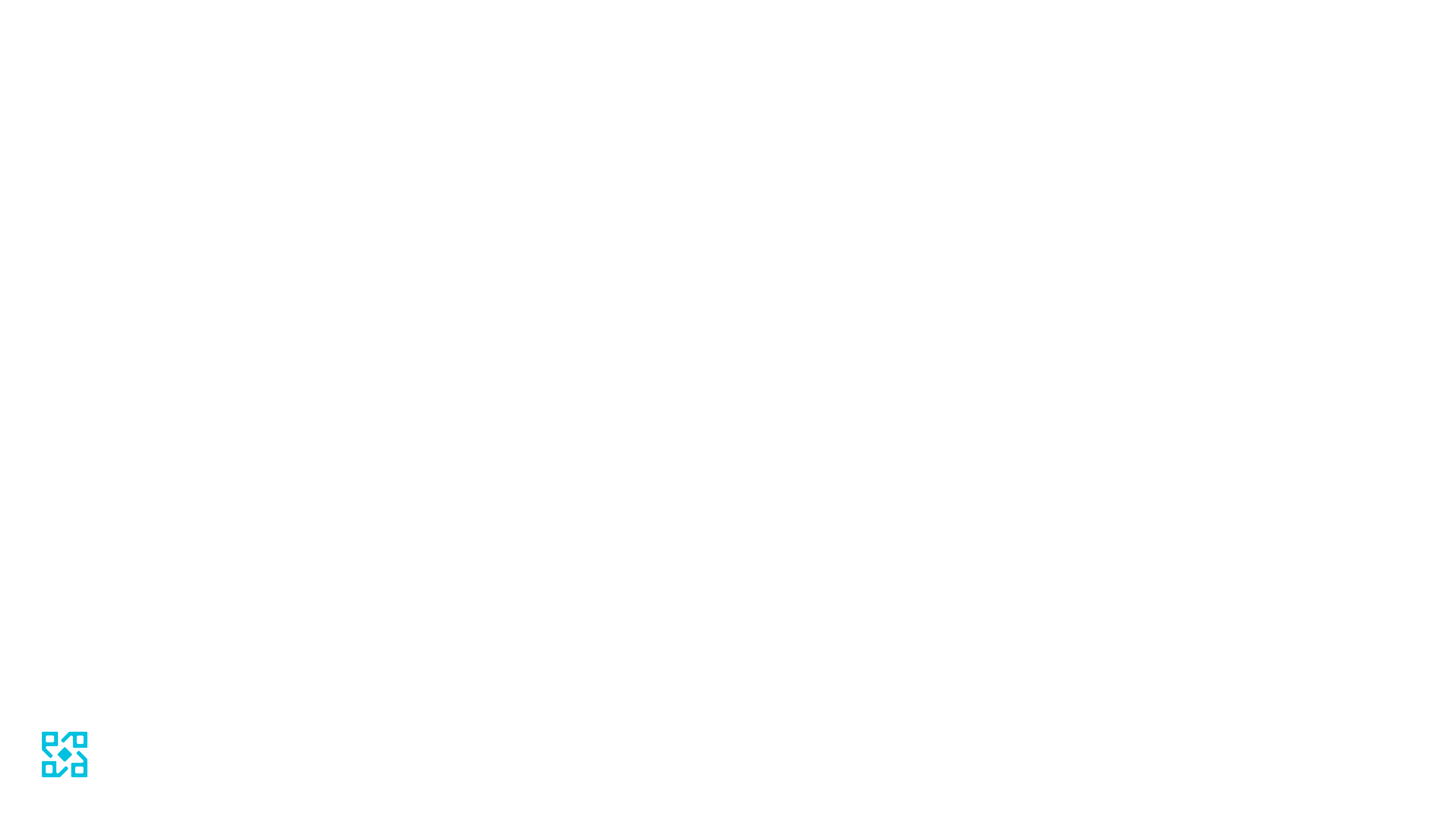 10
茶文化的精神内涵
和
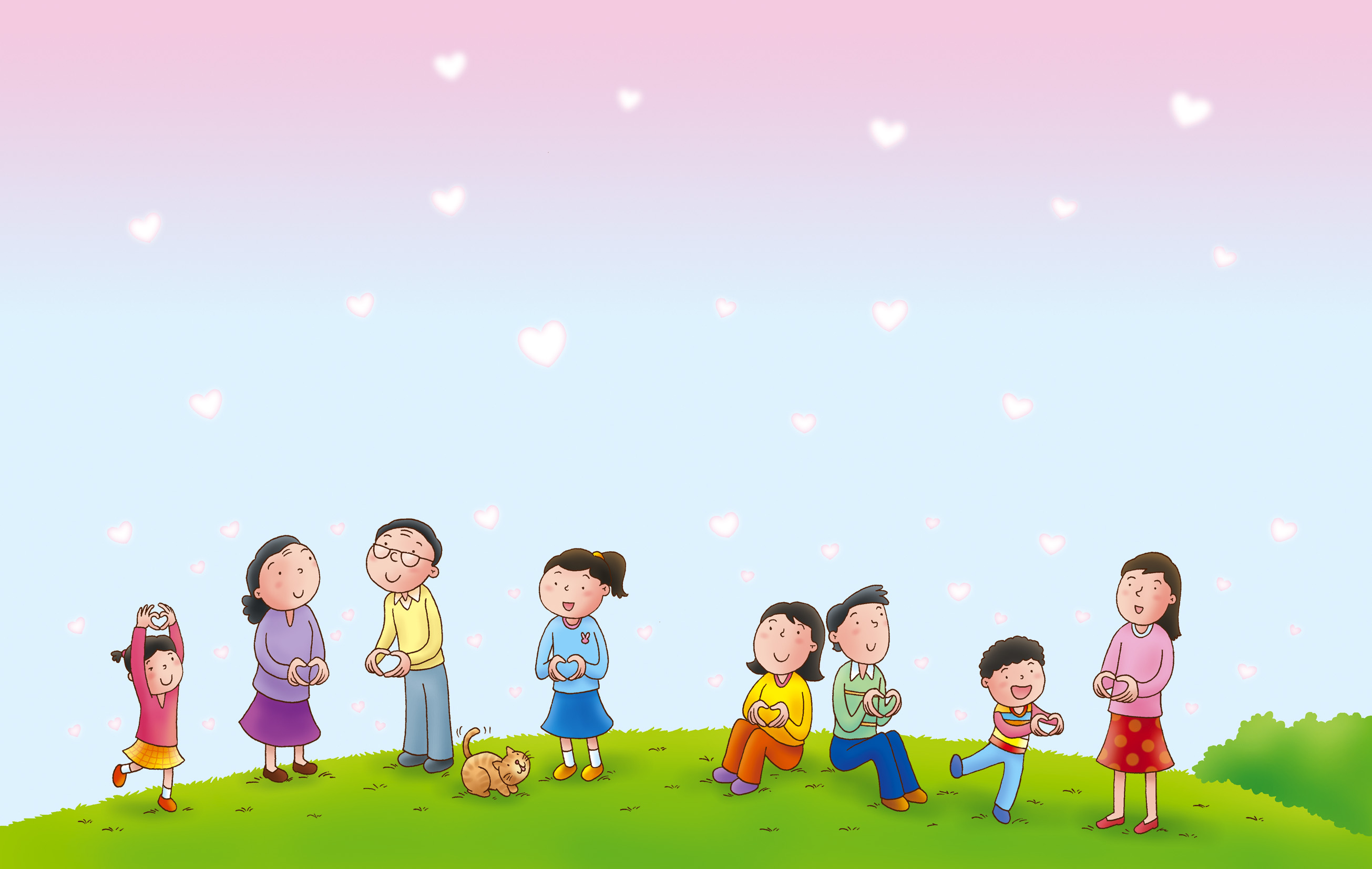 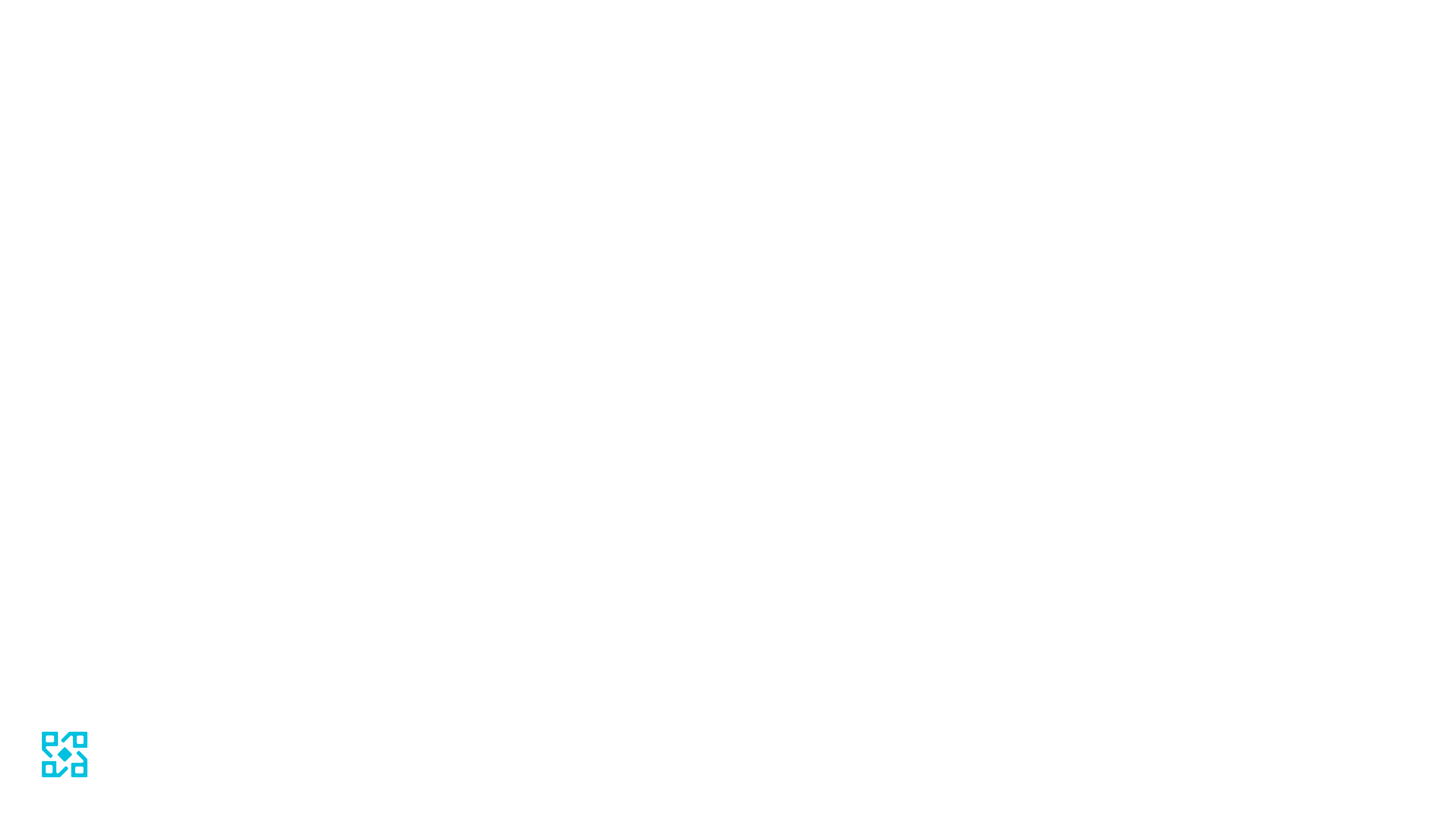 11
茶文化的精神内涵
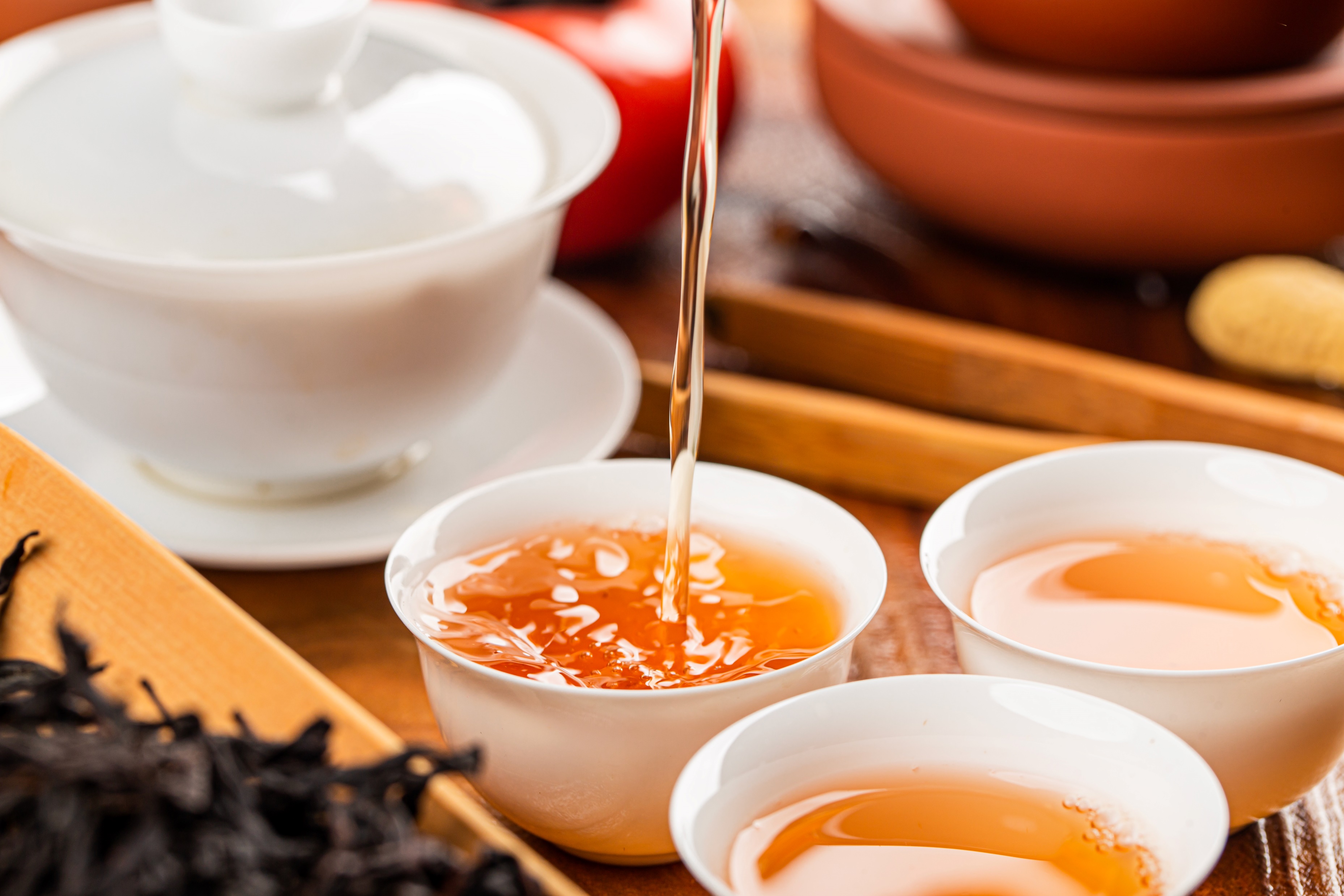 美
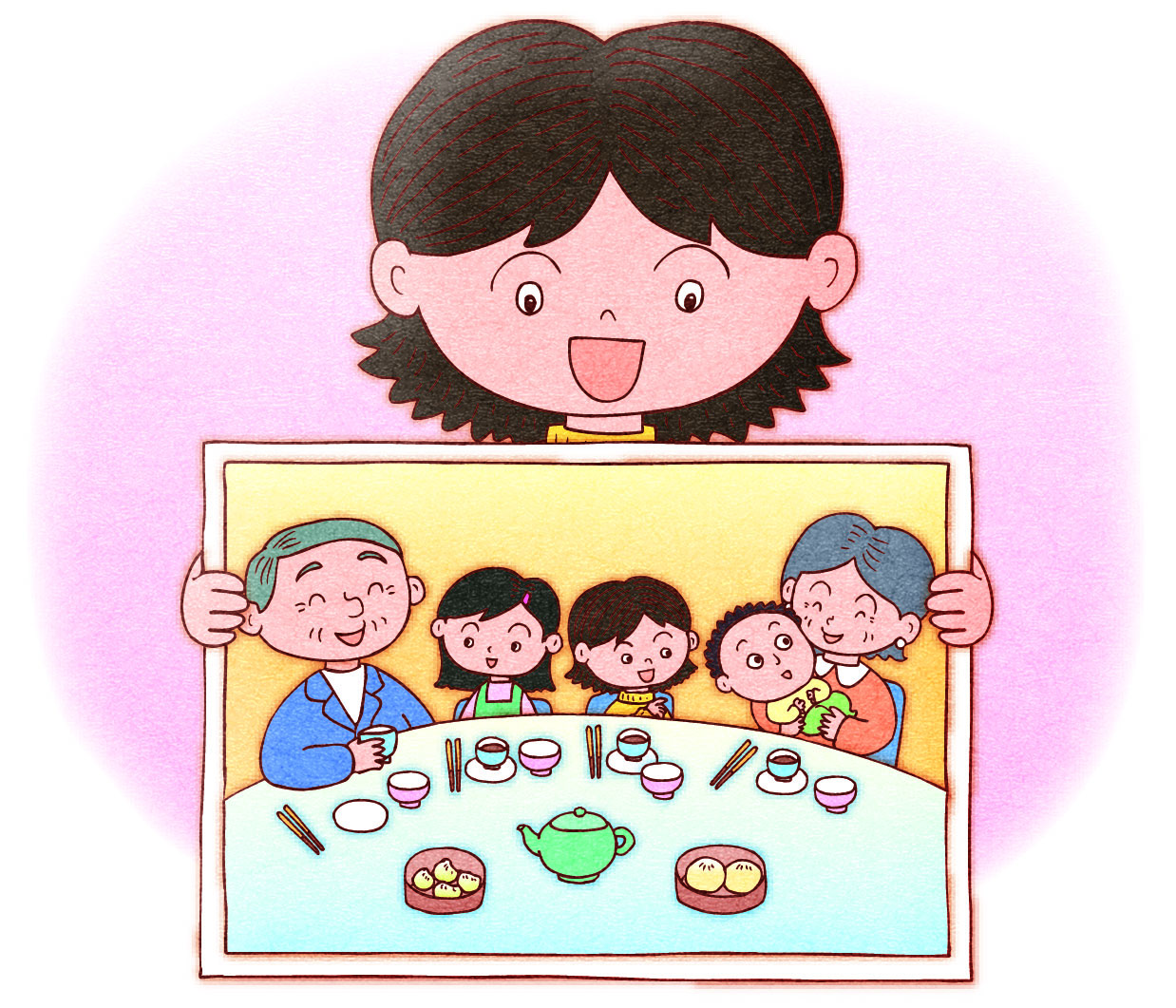 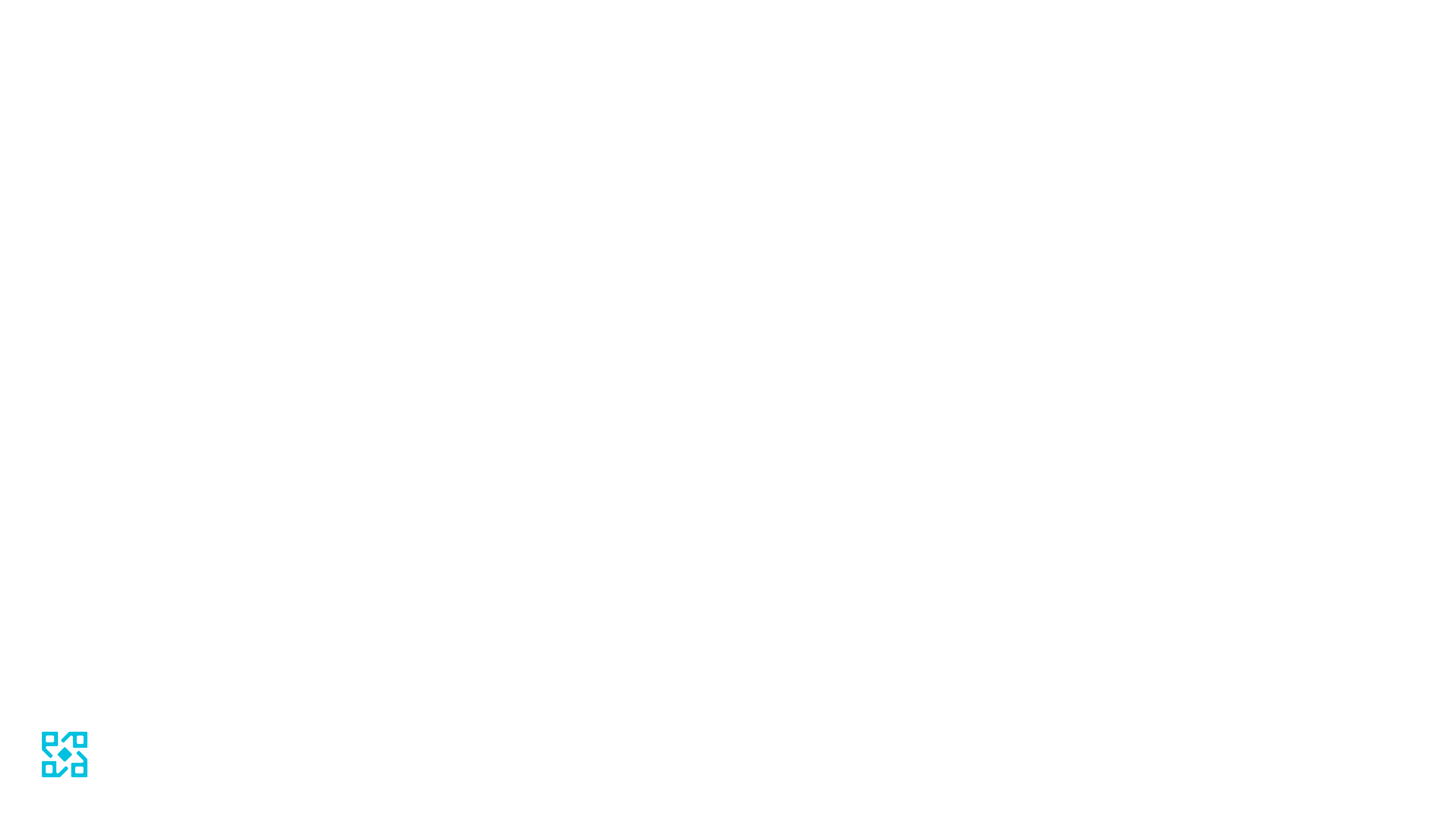 12
智慧
與世界文化交流的橋樑
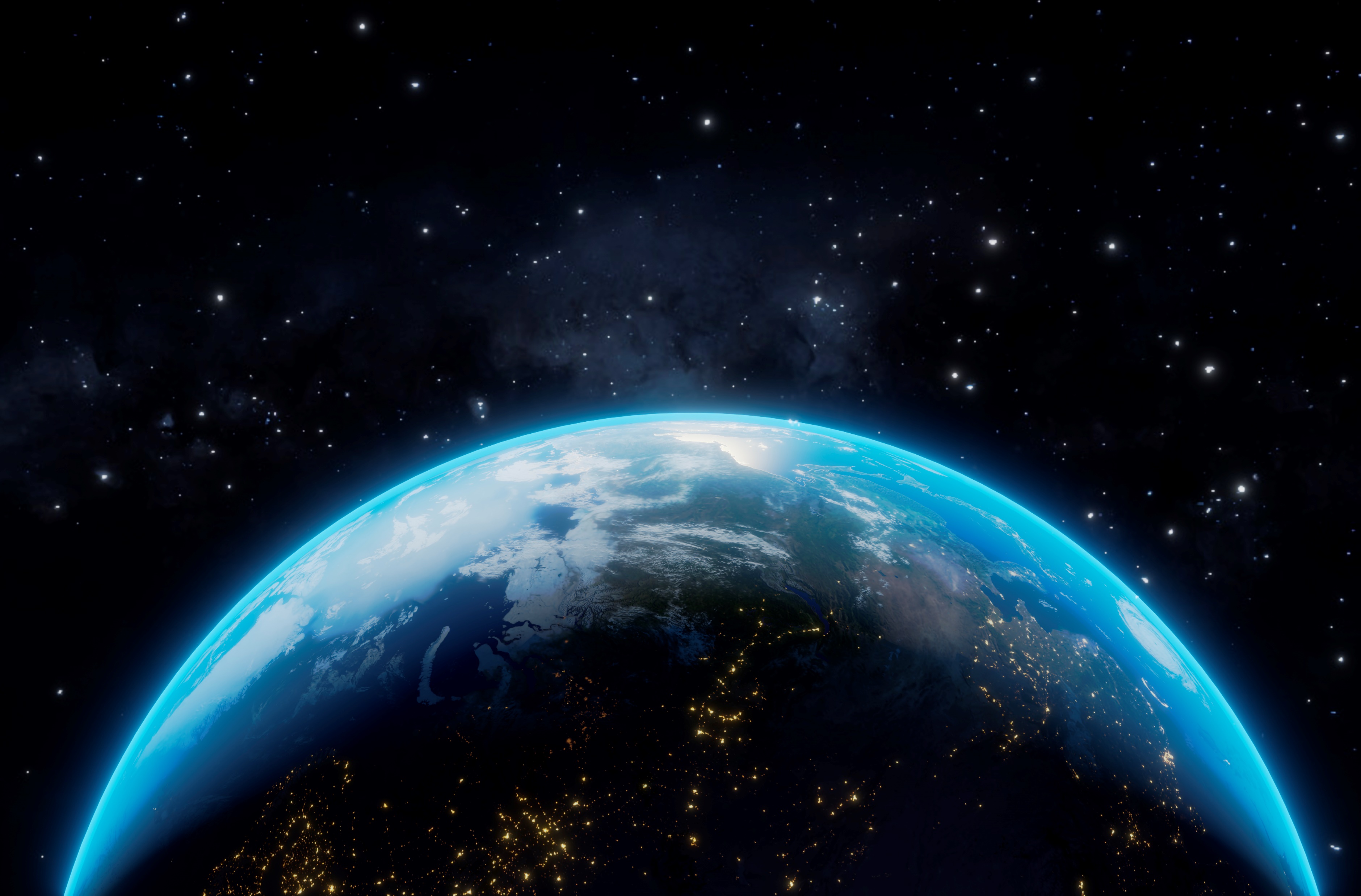 生活態度
情感
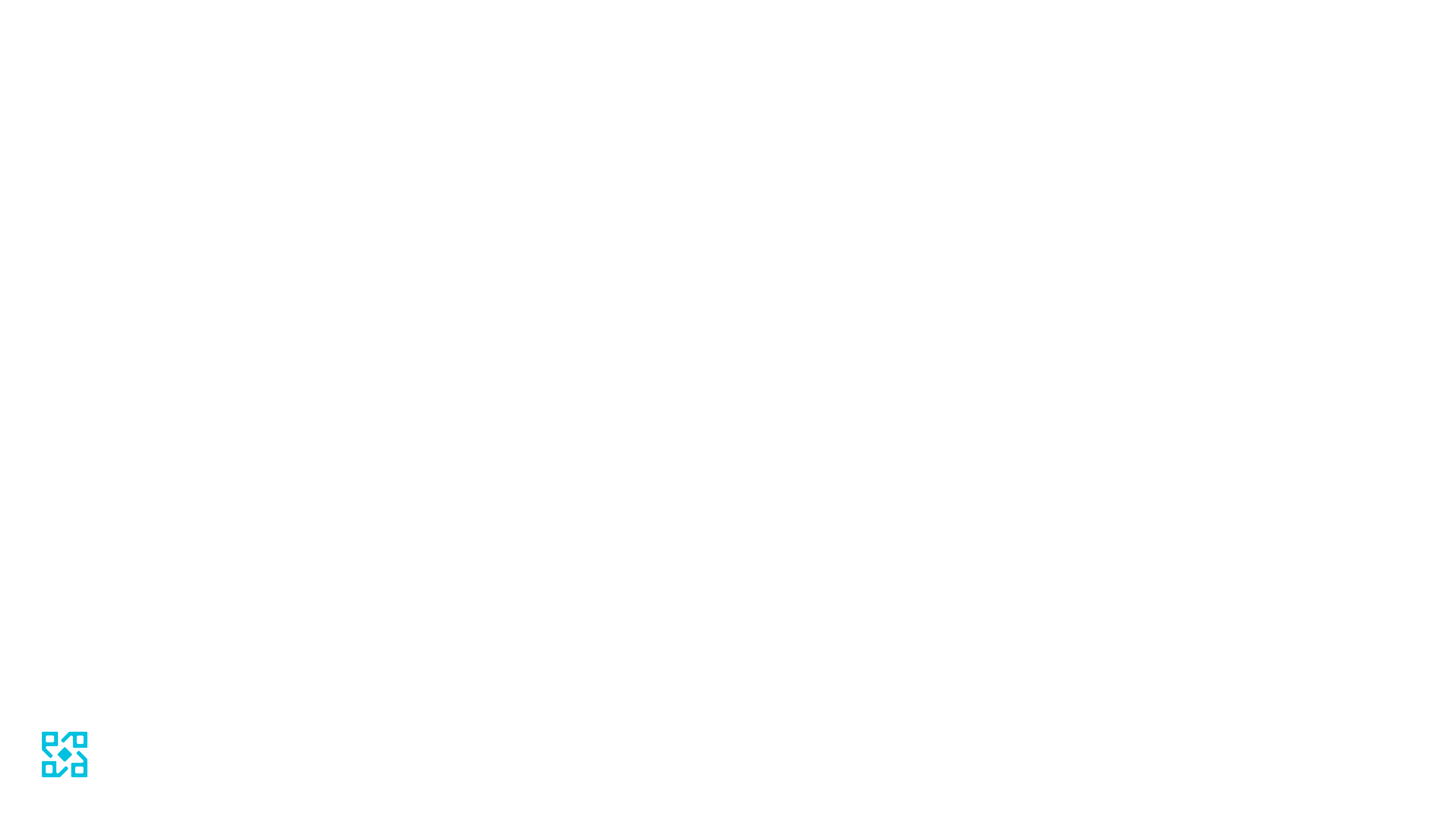 鳴 謝
本教材承蒙下列機構及人士給予使用權及提供協助，謹此致謝。
圖片使用權
Image by Freepik
Image by dashu83 on Freepik
Image by rawpixel.com on Freepik
Image by zirconicusso on Freepik
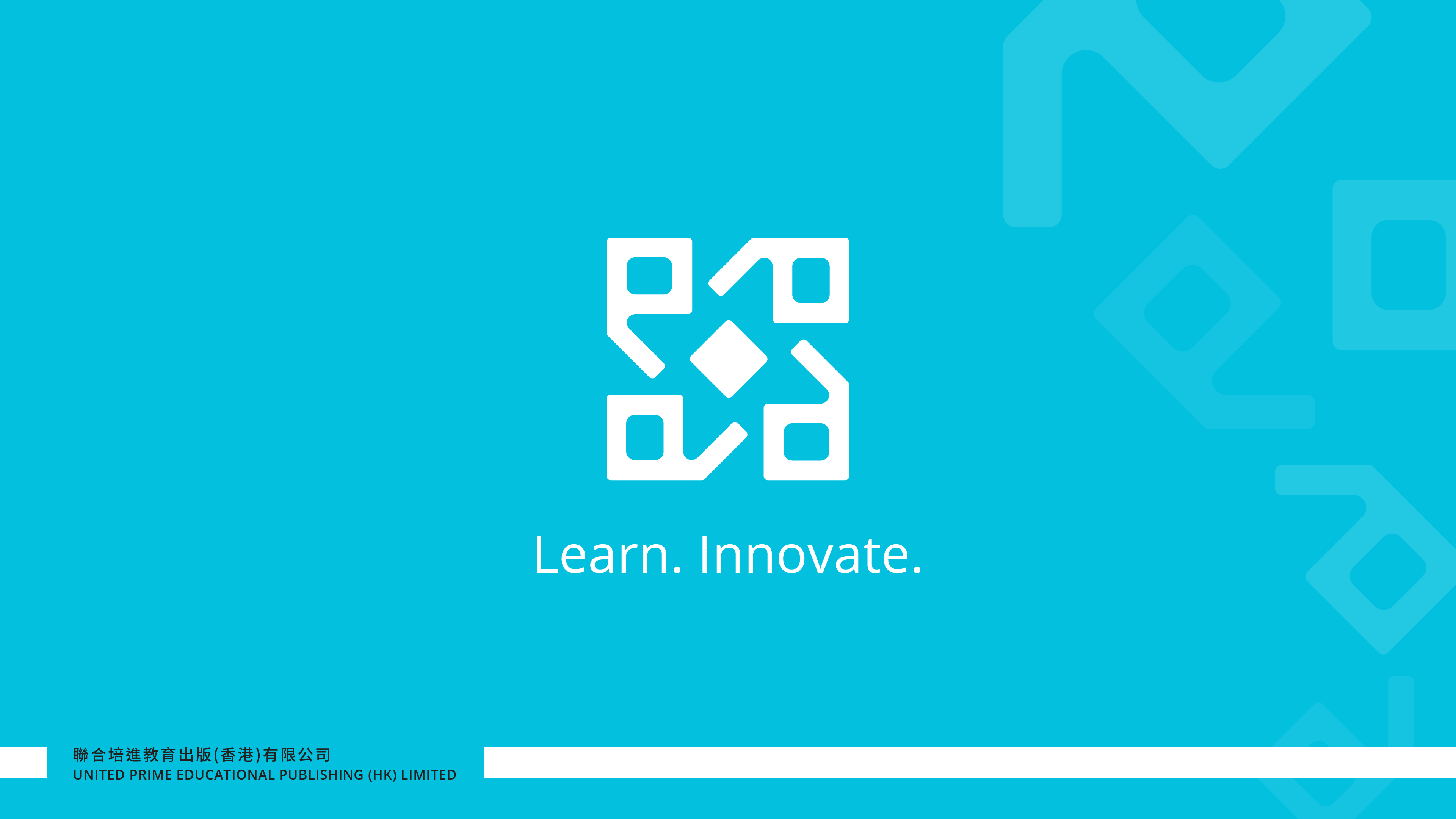